Skin Color-Corrected Pulse Oximetry
Joel Kelsey, Max Melendez, Clarissa Pavao, Jack Roberts
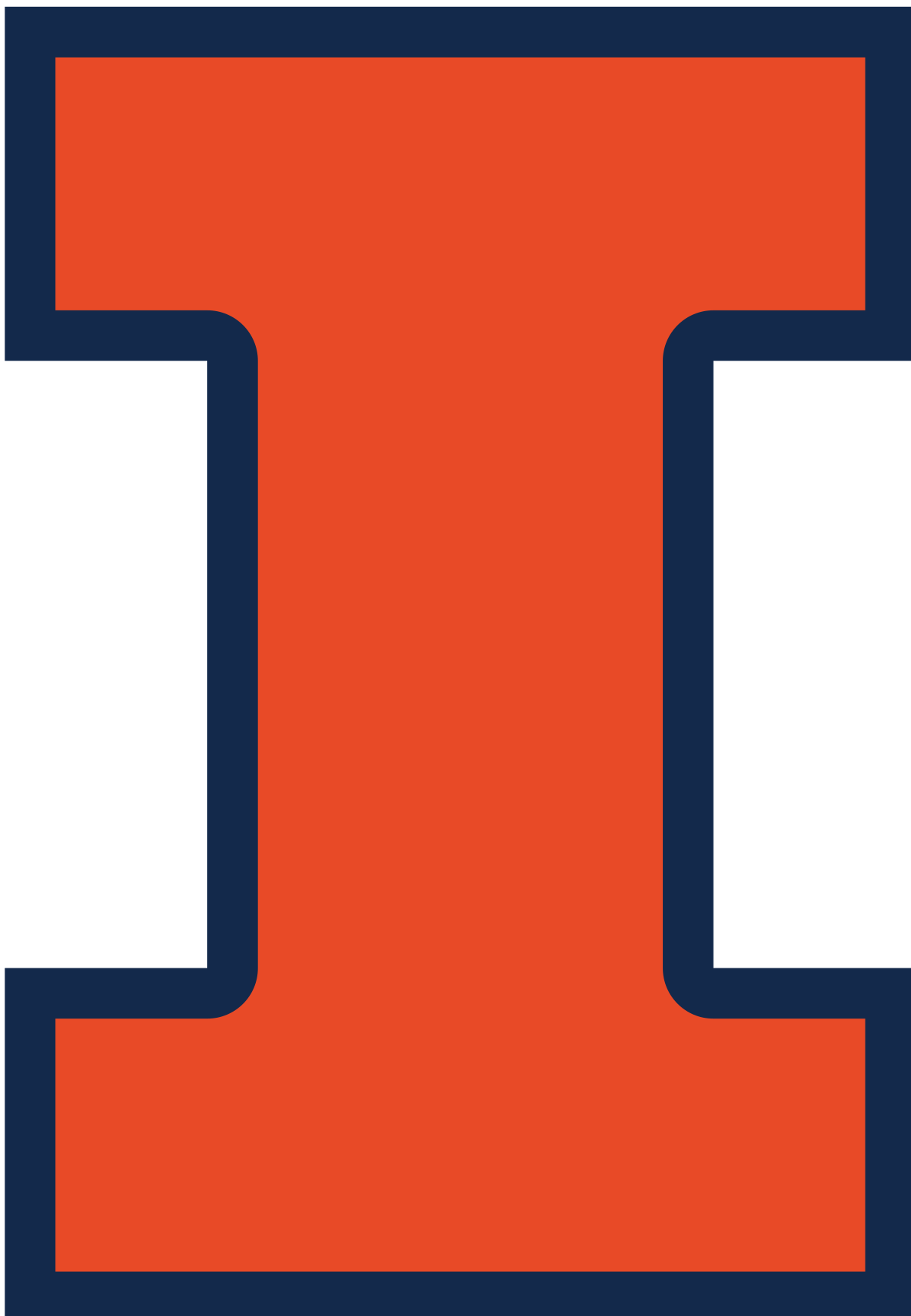 The Team
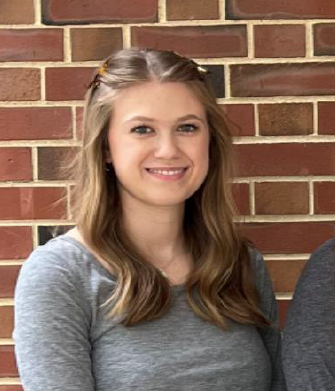 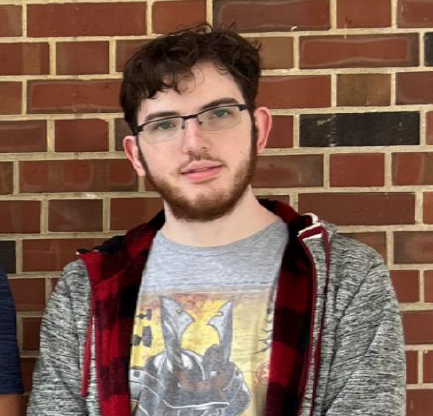 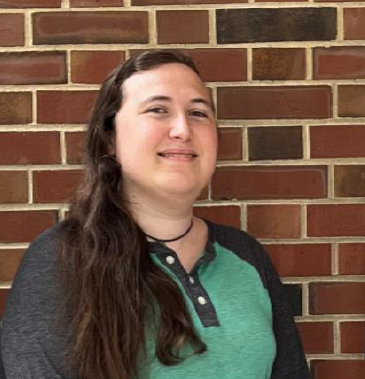 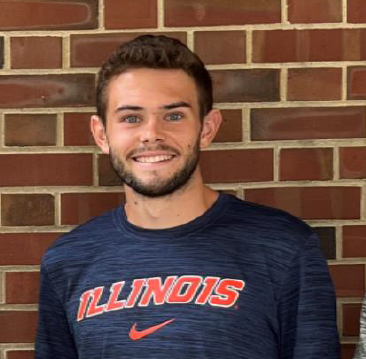 Joel Kelsey
Max Melendez
Clarissa Pavao
Jack Roberts
Hardware
PCB & Design
Software
Hardware
Software
Hardware
Theory!
‹#›
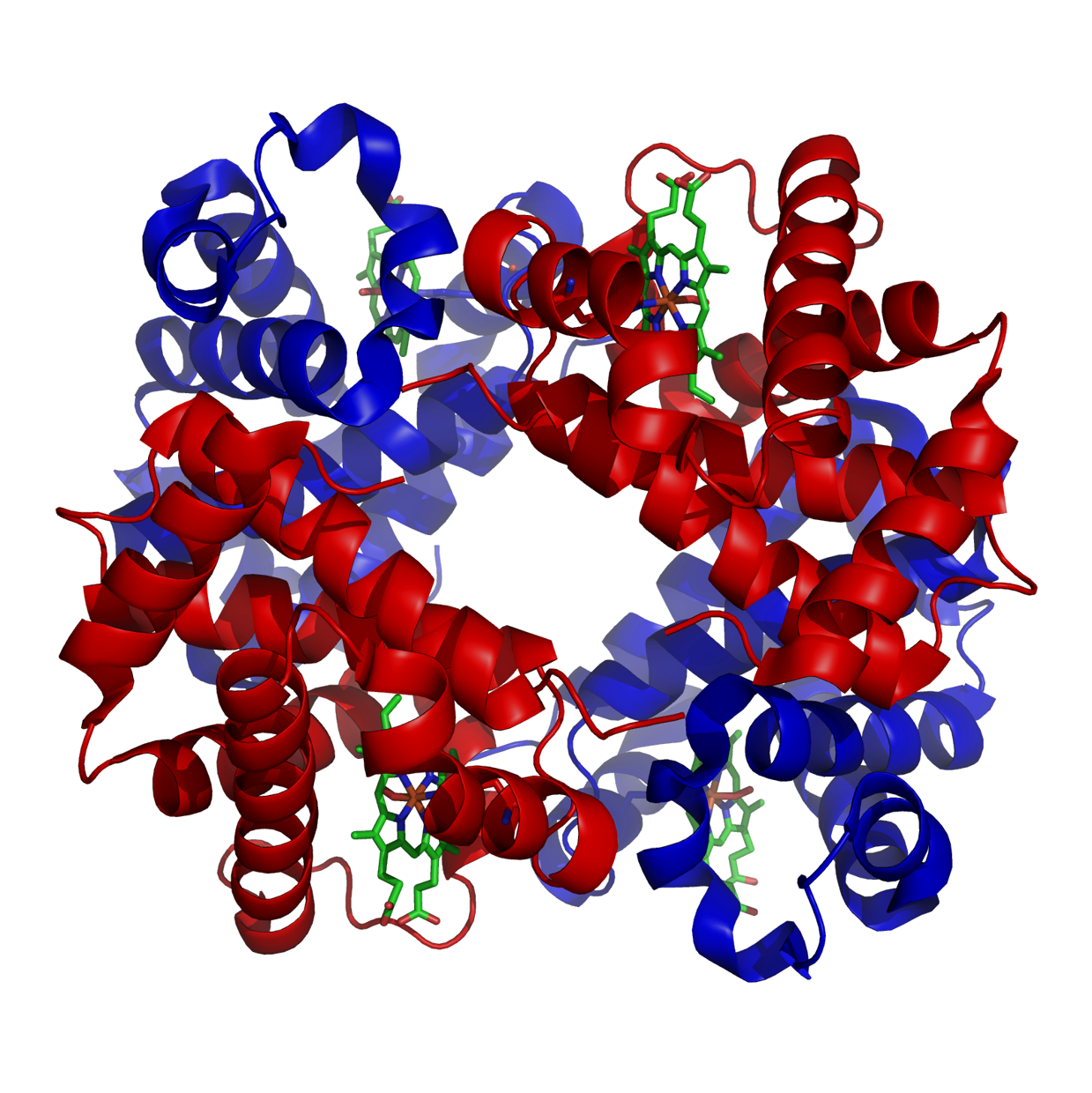 Background
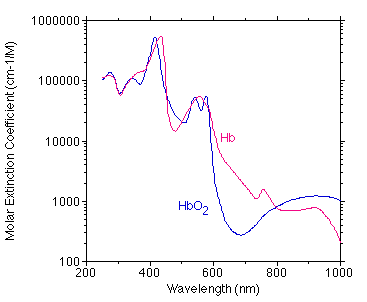 Oxygen saturation measured via light absorption of hemoglobin
Development of noninvasive oximetry
From only red (early 1900s) to red-infrared ratio to pulse oximeter ratio-of-ratios (1972)
Multiwavelength (>2) pulse oximeters uncommon
Systematic bias in pulse oximetry against dark skin
Melanin absorbs light leading to an overestimation
Background
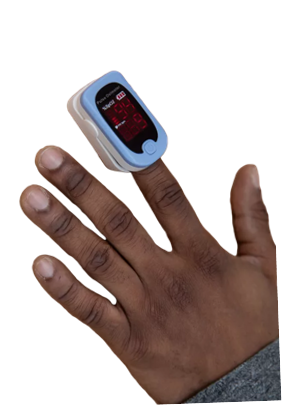 Graph of the absorption of Hemoglobin by wavelength from “Optical Absorption of Hemoglobin” by Scott Prahl
‹#›
[Speaker Notes: Darker Skin tones are under represented in the empirical calibration of pulse oximeters (along with other medical devices)]
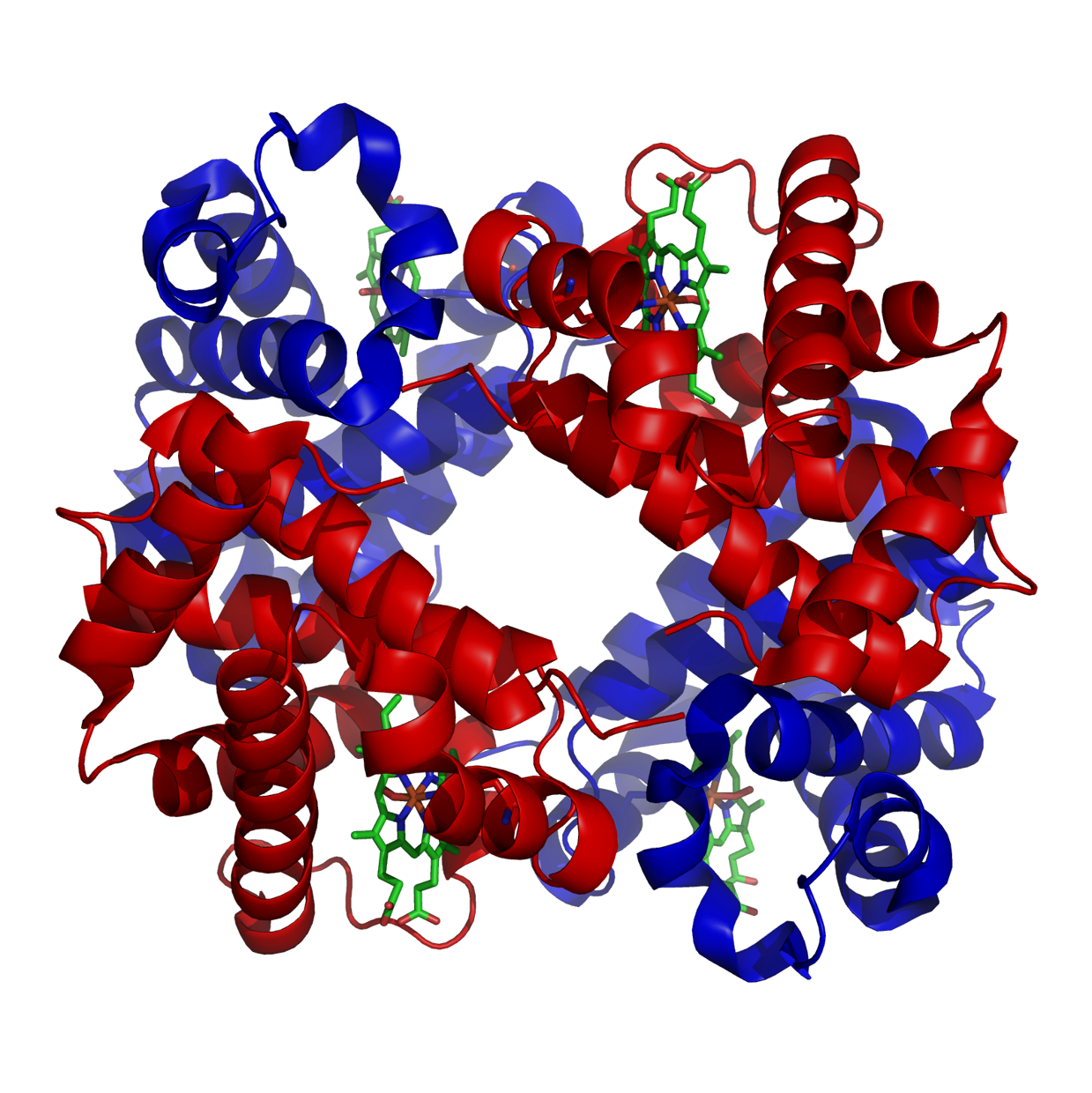 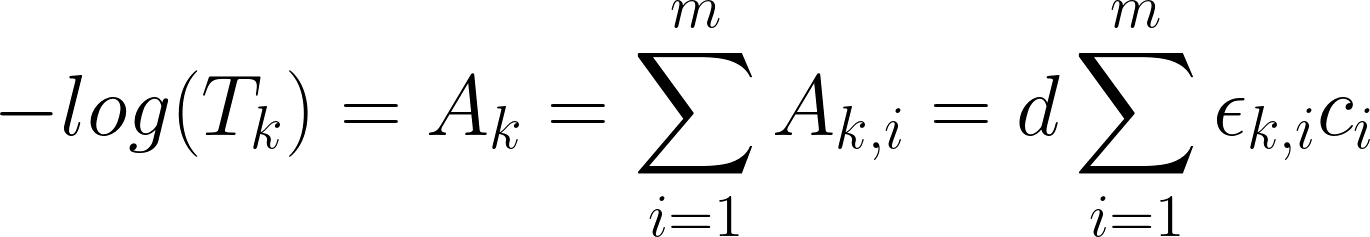 Beer-Lambert Law
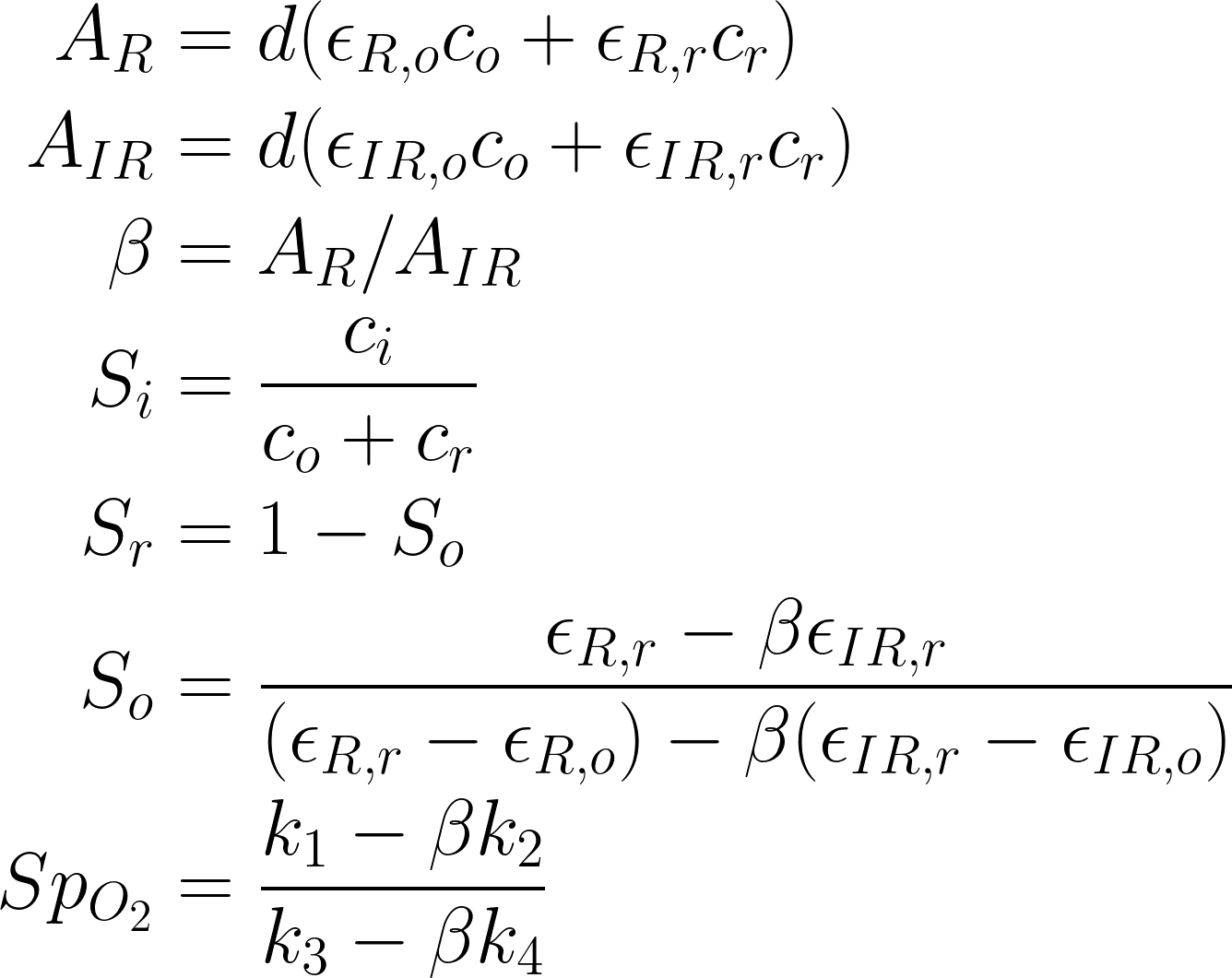 Relates optical attenuation to the absorption caused by concentrations of substances
Absorption due to multiple substances are linear
To find single concentration in multi-substance materials:
Multiple Wavelengths
Kramer Method for Systems  of Equations
Coefficients usually empirically found for each pulse ox model
Background
For the k-th wavelength:
Tk is Transmission, Ak is Absorption, d is path length, 
ci is the concentration of the i-th substance, 
εk,i is the absorptivity or extinction coefficient of the i-th concentration
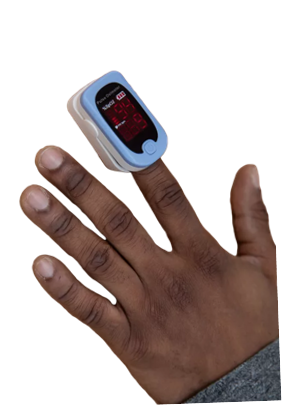 ‹#›
[Speaker Notes: Infesable to use extinction coefficients]
Pulse Oximetry: Method and Assumptions
Uses Systole to measure the assumed arterial blood (called the AC component) in comparison to the whole finger (DC component)
Uses Systole to measure the assumed arterial blood (called the AC component) in comparison to the whole finger (DC component)
Replace Simple Ratio with a Ratio-of-Ratios
Optical gains cancel! Only one calibration
Three Assumptions:
All Hemoglobin is either HbO2 or reduced Hb
No other absorber is except those present during  empirical calibration
All pulsating volume is arterial blood
The PPG signal of a pulse oximeter from “Pulse oximetry: fundamentals and technology update”
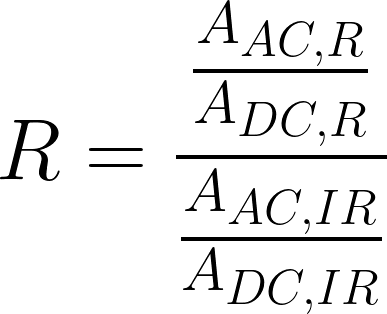 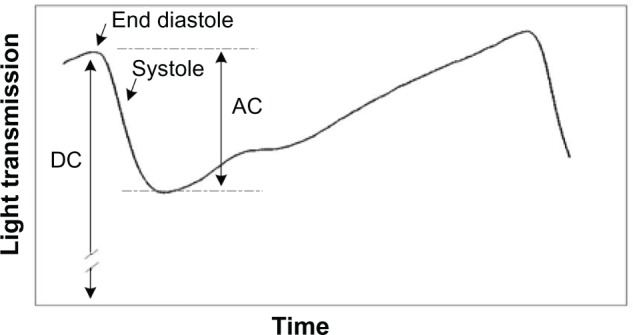 ‹#›
A Path Untread: Gold Standard Forgotten
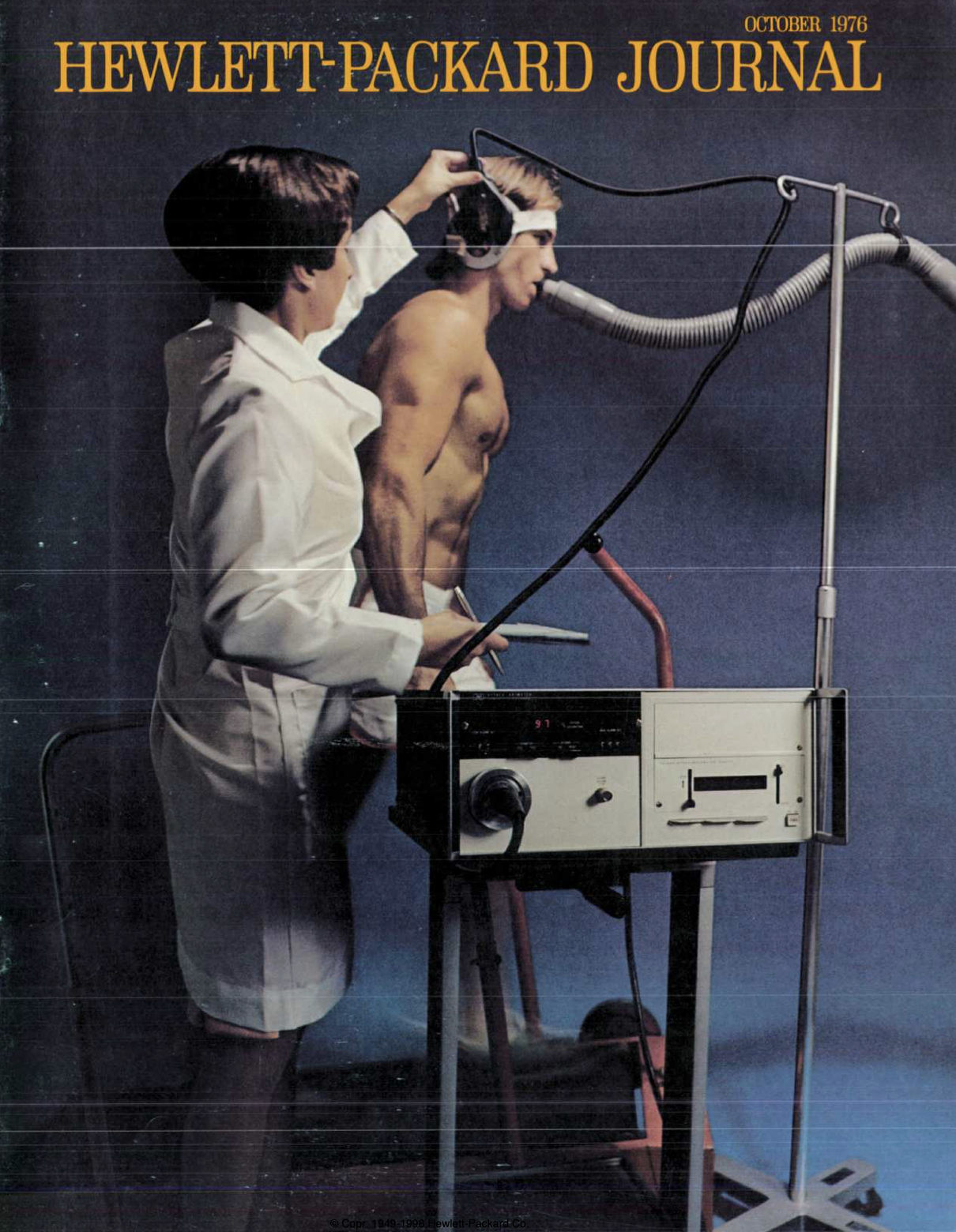 Before Pulse Oximetry, HP developed the “Gold Standard” of oximetry (1976)
Overshadowed by more portable and affordable pulse oximeter developed a few years later
Used 8 wavelengths on ear
Tested to ensure efficacy for Black subjects as well as White ones
However, no ratios or ratio-of-ratios
Our project wants to integrate the pulse method with the multiwavelength method developed by HP
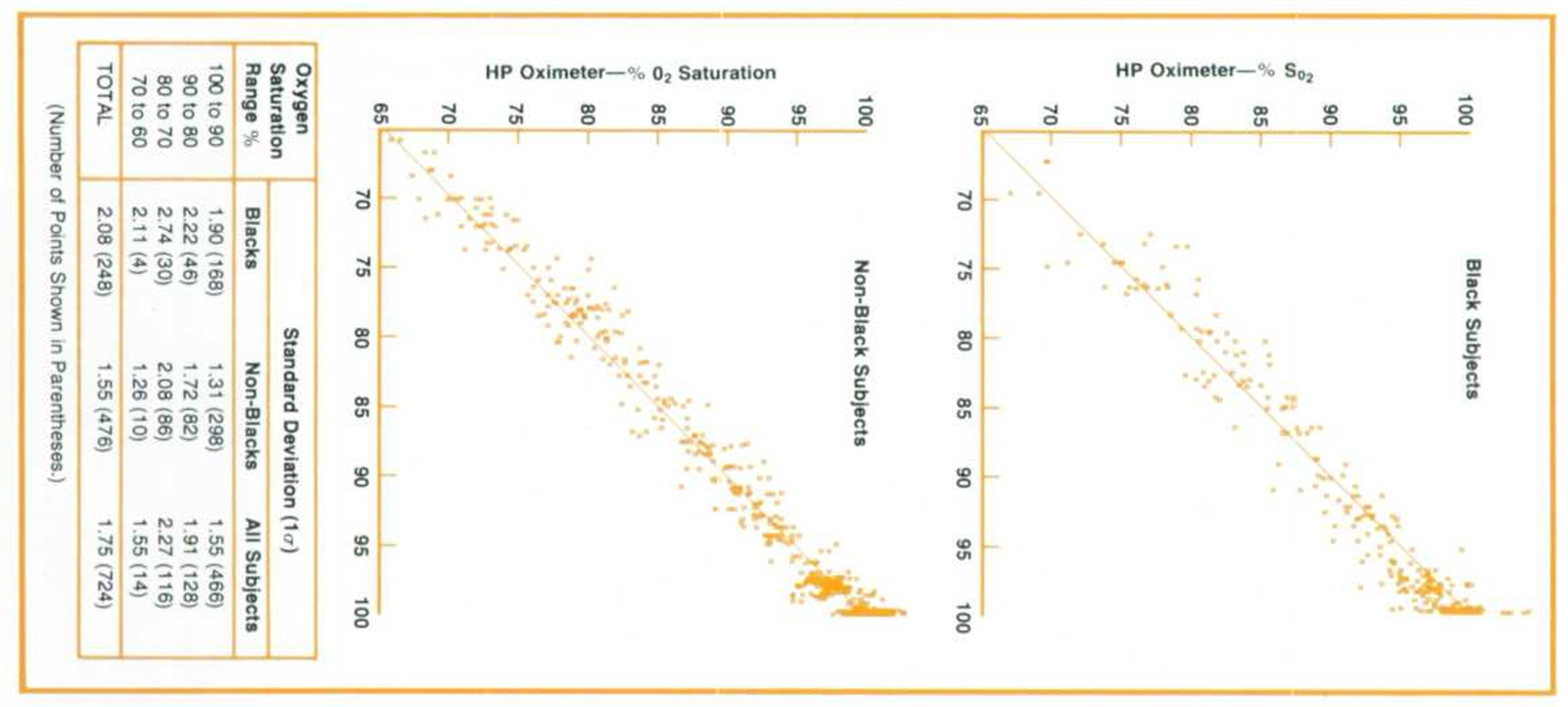 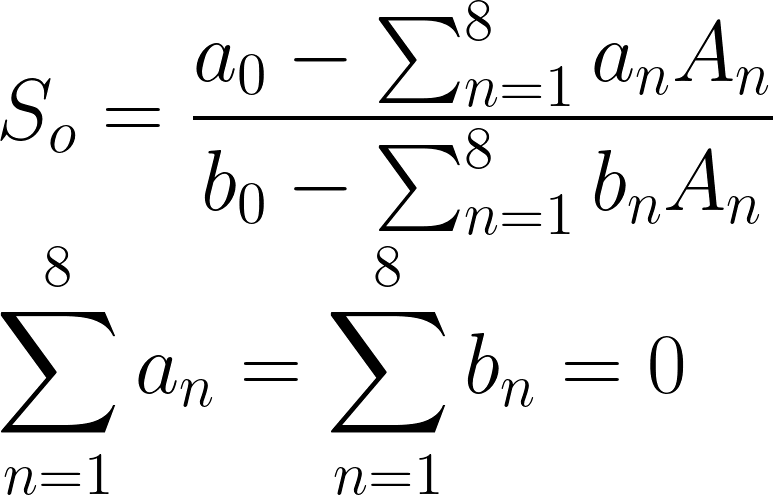 ‹#›
Project Overview
Our 
Method
(Multi-wavelength ratios)
Current Method
(Single ratio)
HP Method
(Multi-wavelength)
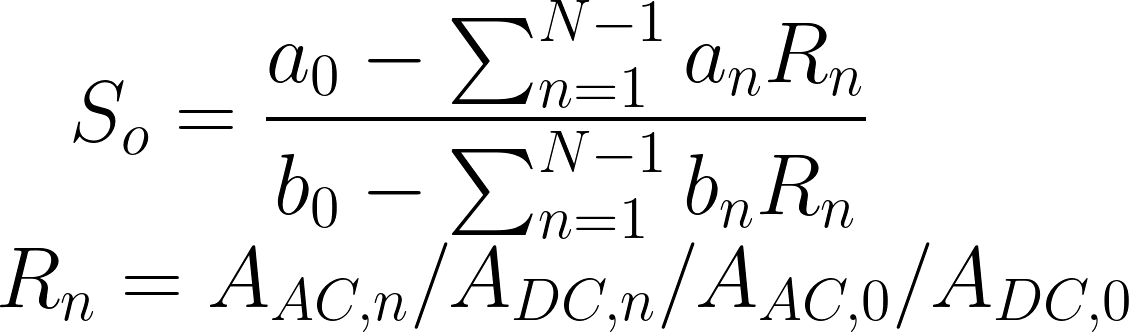 ‹#›
Description of the Device
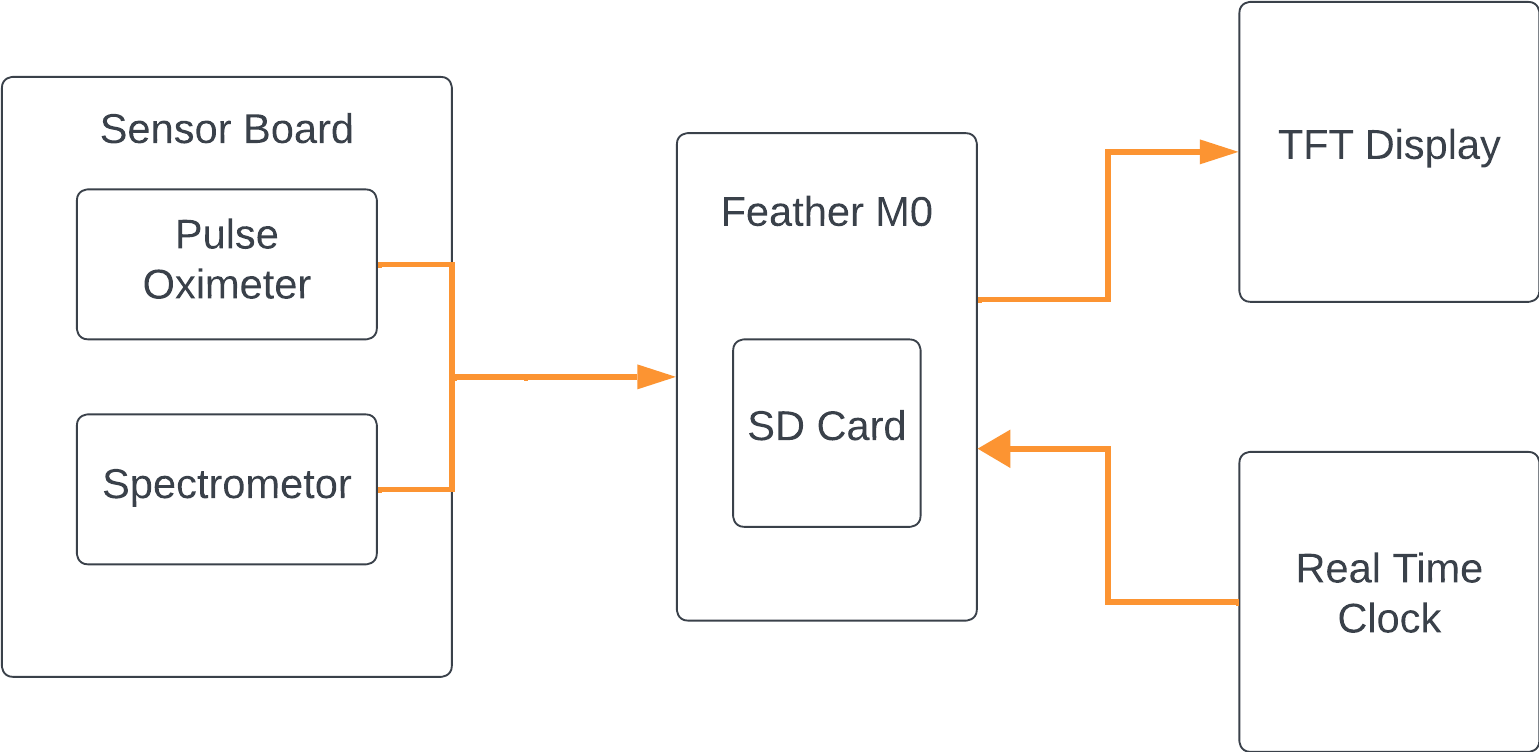 ‹#›
Main Board
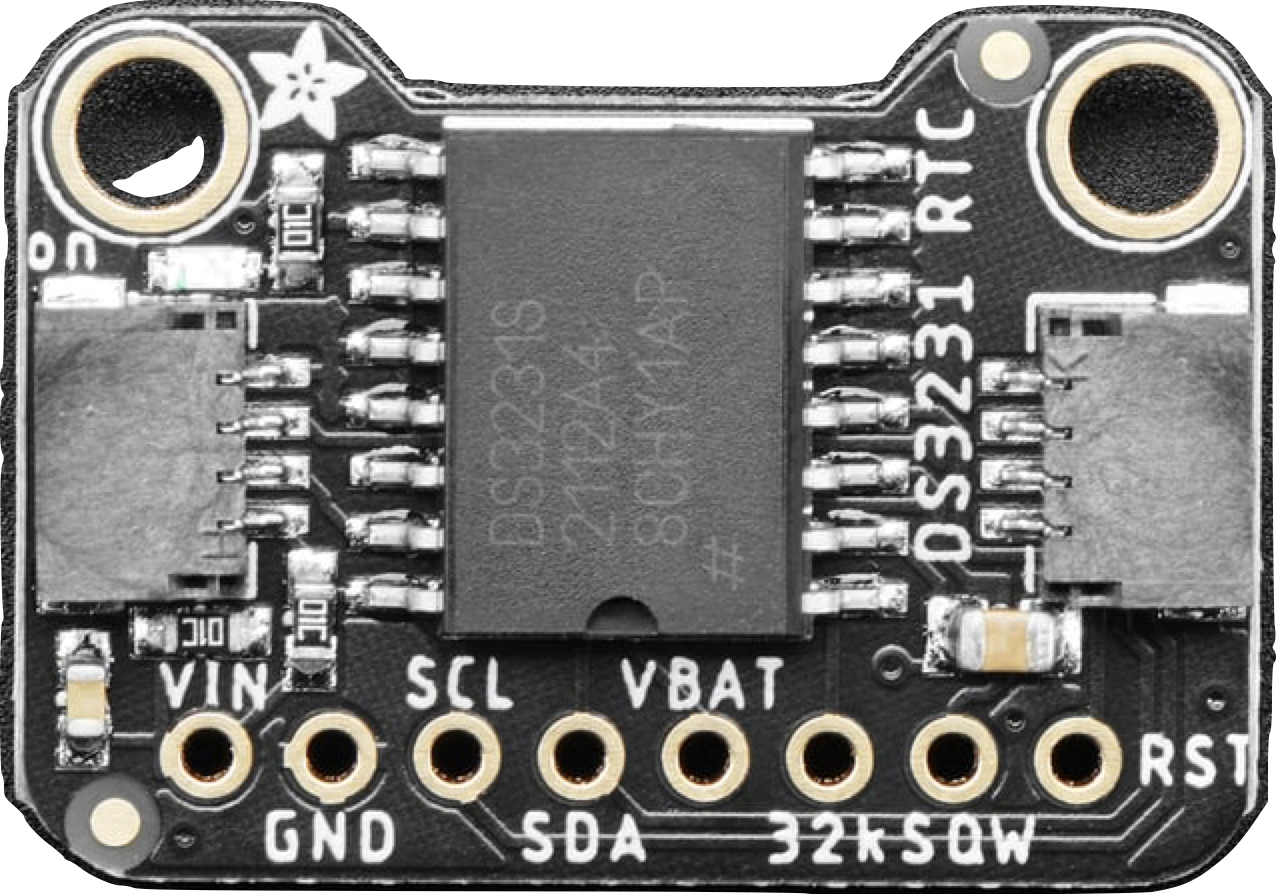 Adafruit DS3231 RTC
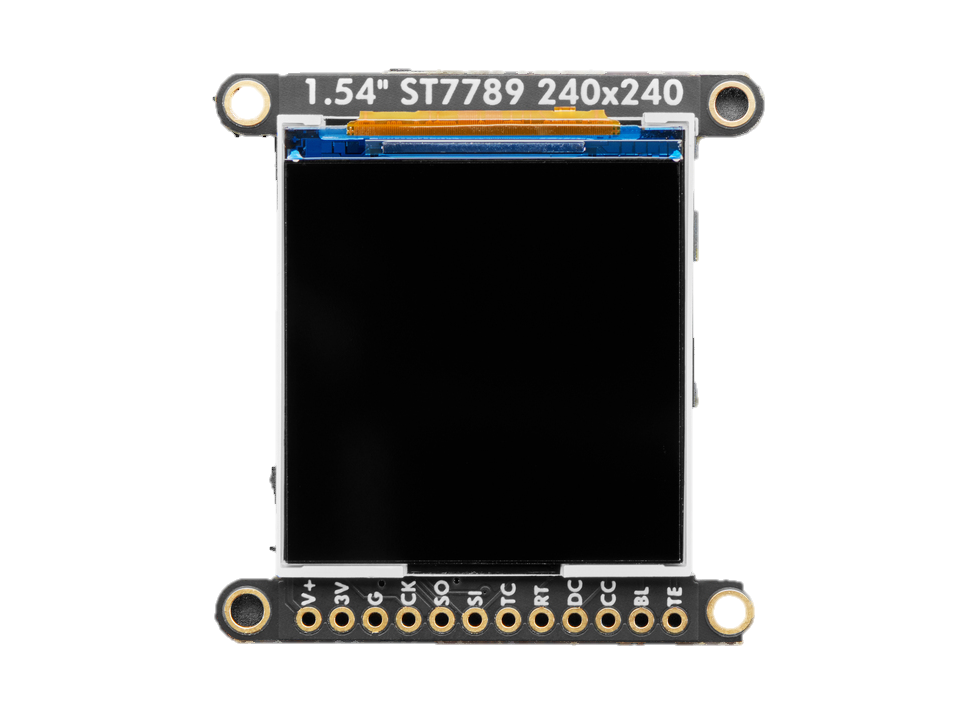 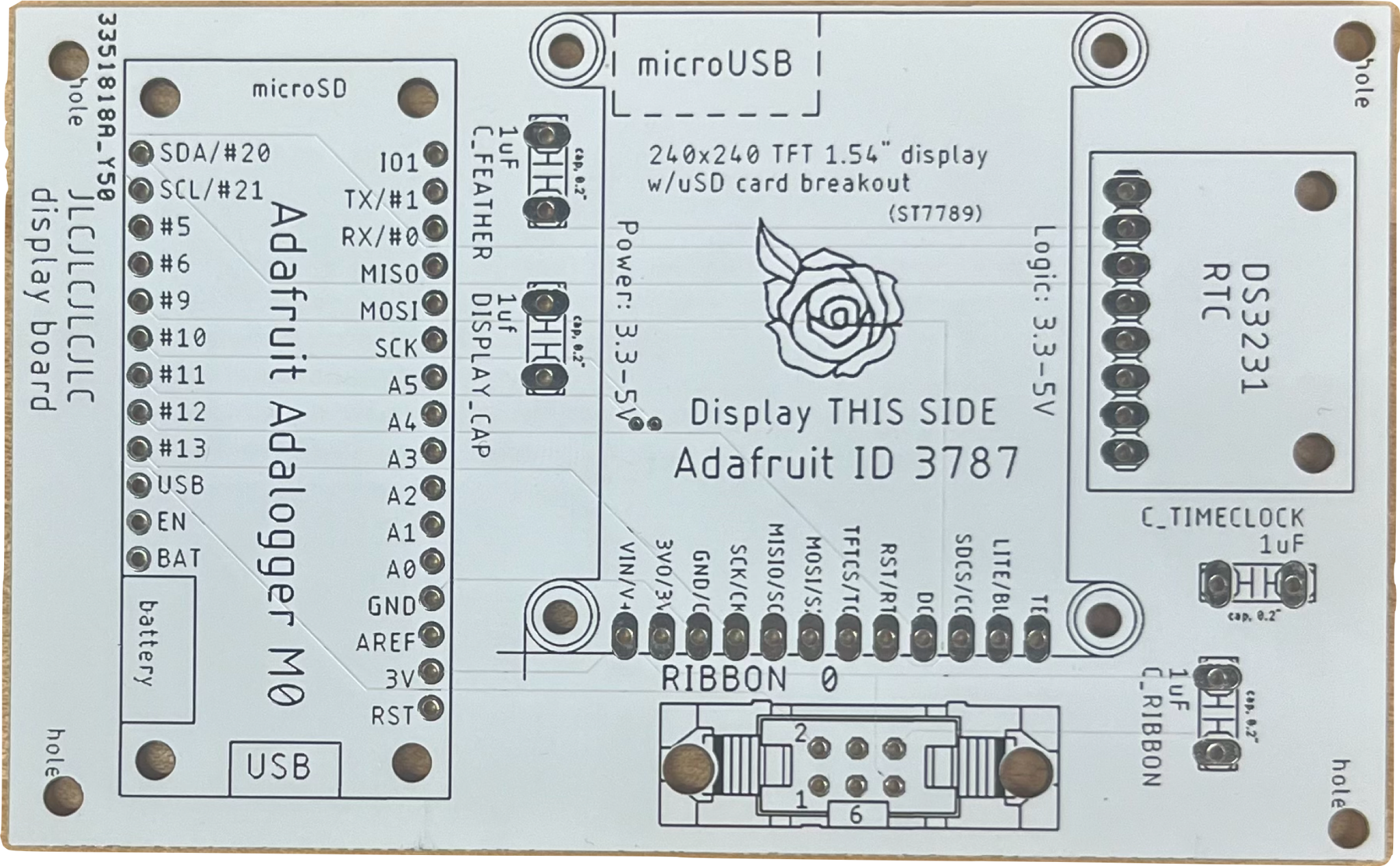 Adafruit Wide Angle TFT LCD Display
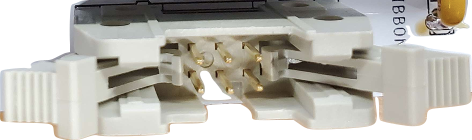 Adafruit Feather M0 Adalogger
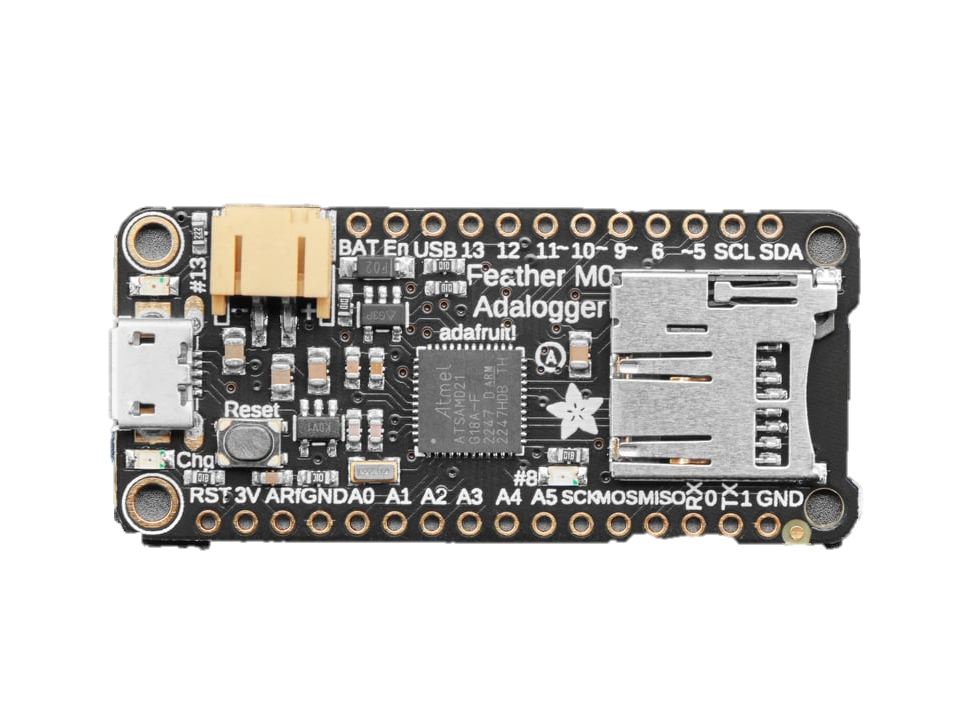 Ribbon Cable Connector
‹#›
[Speaker Notes: Our device is time dependent, the signal we are measuring changes over time. The oxygenation of someone blood is analog. It is important to know when each of our measurements does happen. WIth our measurements we need at least millisecond accuracy because our heart beats from 60-100 bmp: 1 beat per second. With patients with heart defects, we need to be able to pick up on those with good accuracy. Does have a millisecond timer but it is internal to the adalogger. Internal is dependent on the internal clock of the feather which is not calibrated to a real time. It is only accurate to a certain degree. With the RTC is calibrated to give us accurate to seconds (external time source) we can use that time with conjugate with the feather to get millisecond accuracy.]
Sensor Board
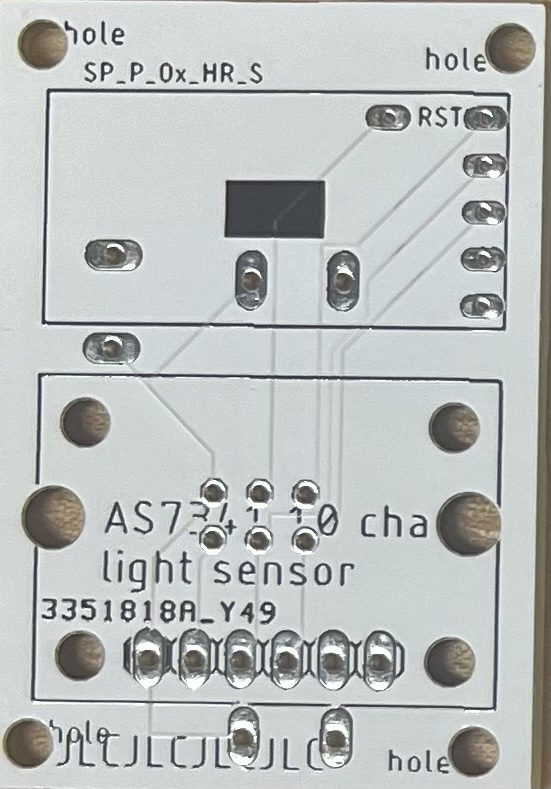 SparkFun Pulse Oximeter and Heart Rate Monitor
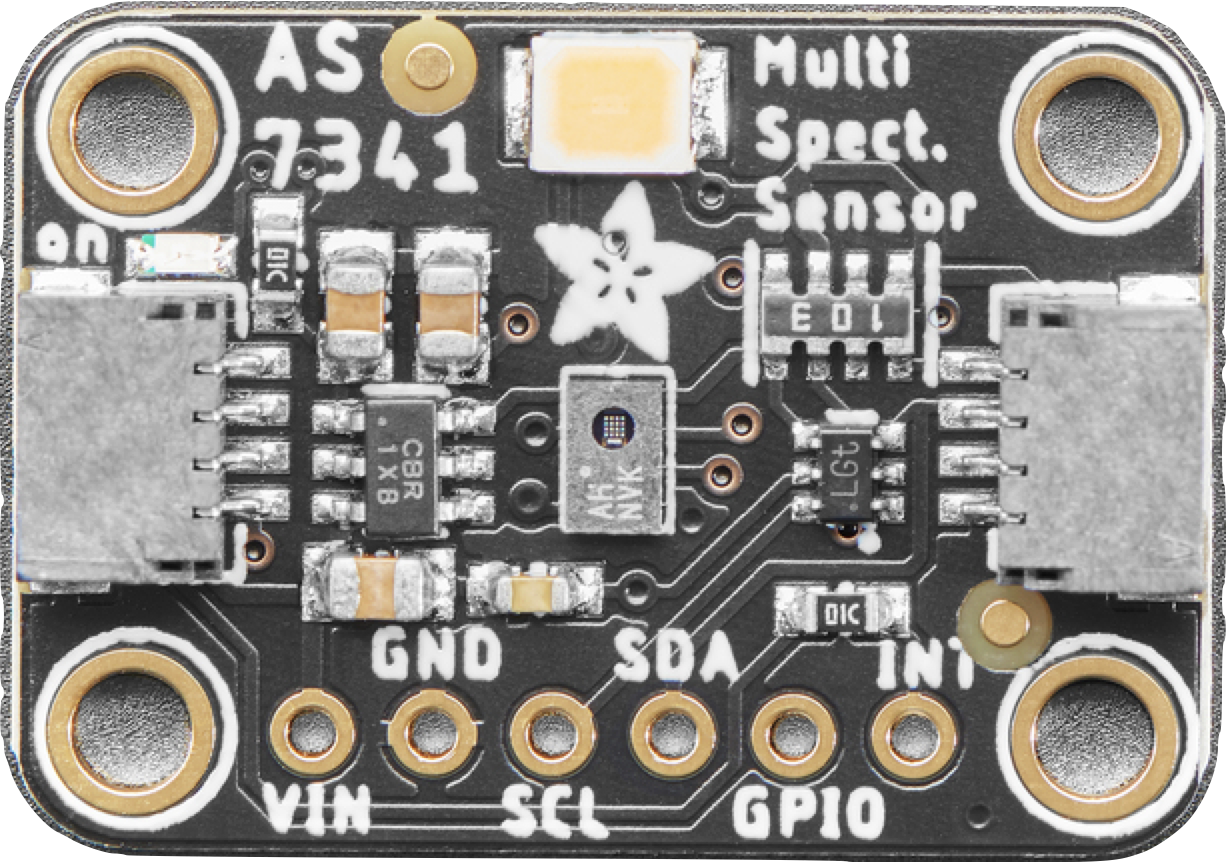 Front
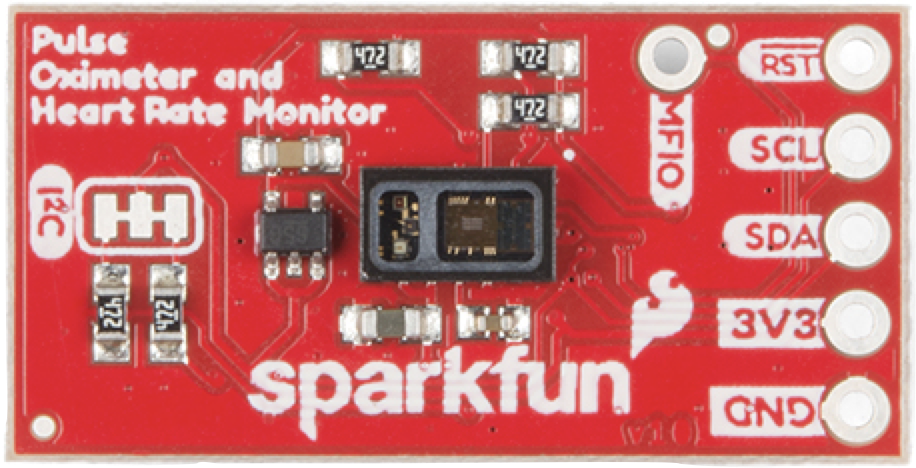 Adafruit AS7341 11 Channel Light/Color Sensor
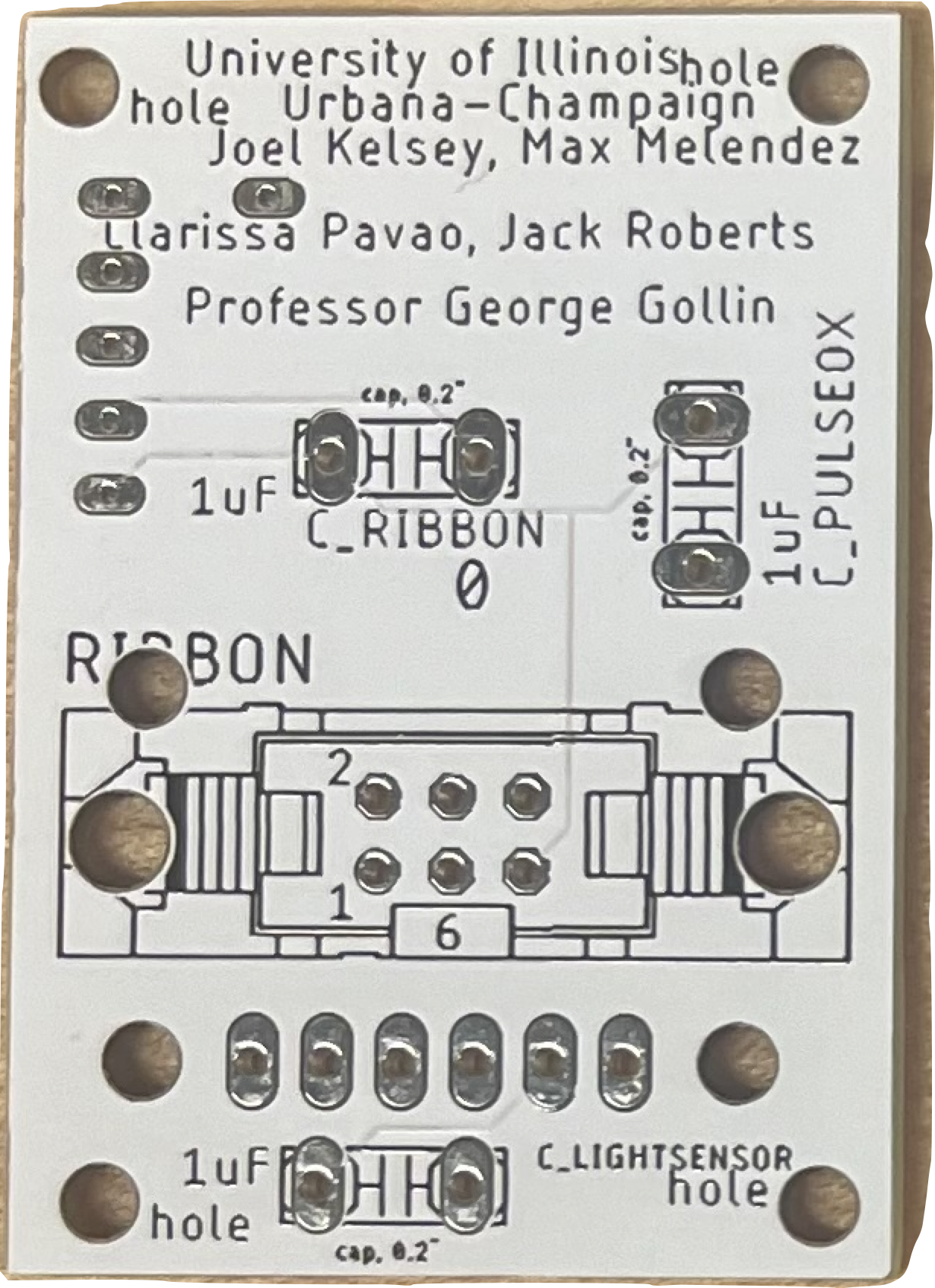 Ribbon Cable Connector
Back
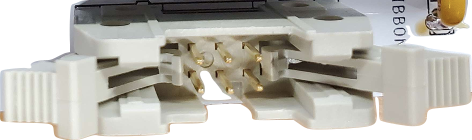 ‹#›
[Speaker Notes: The reason why we have two sensors is because we want to use the wide range of wavelengths the spectrometer has while
The spectrometer measurements multi- wavelengths. The spec allows us to compare with the pulse oximeter, and what our calculation from the spectrum says.]
Software
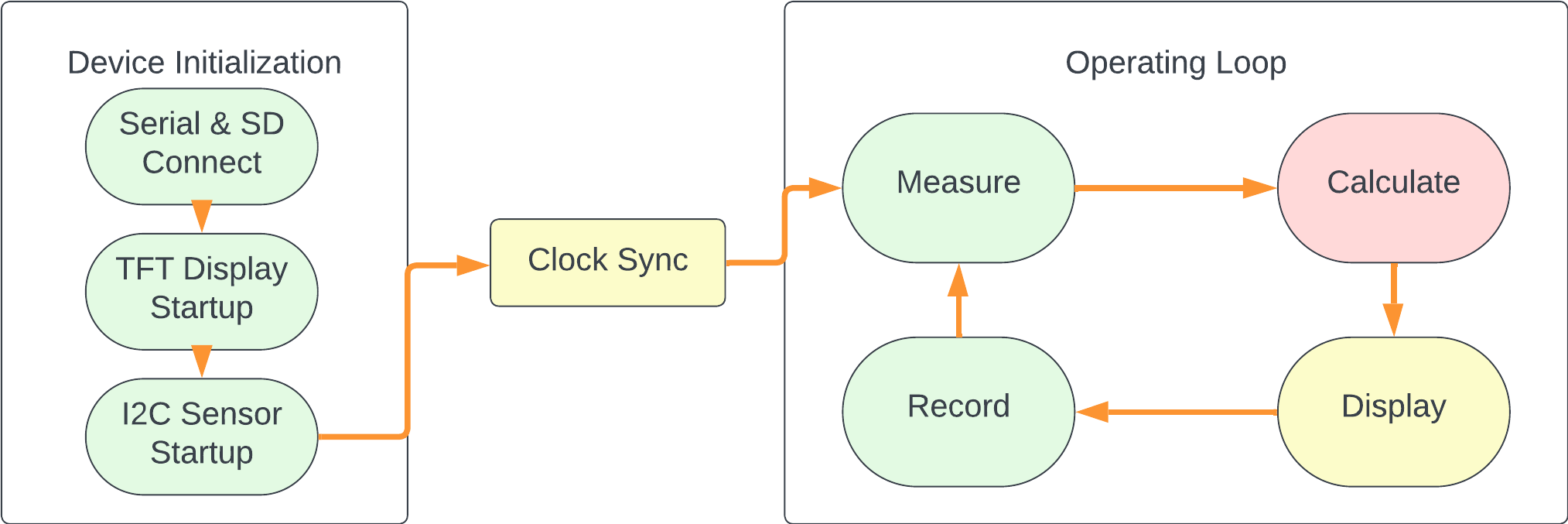 ‹#›
Device Initialization
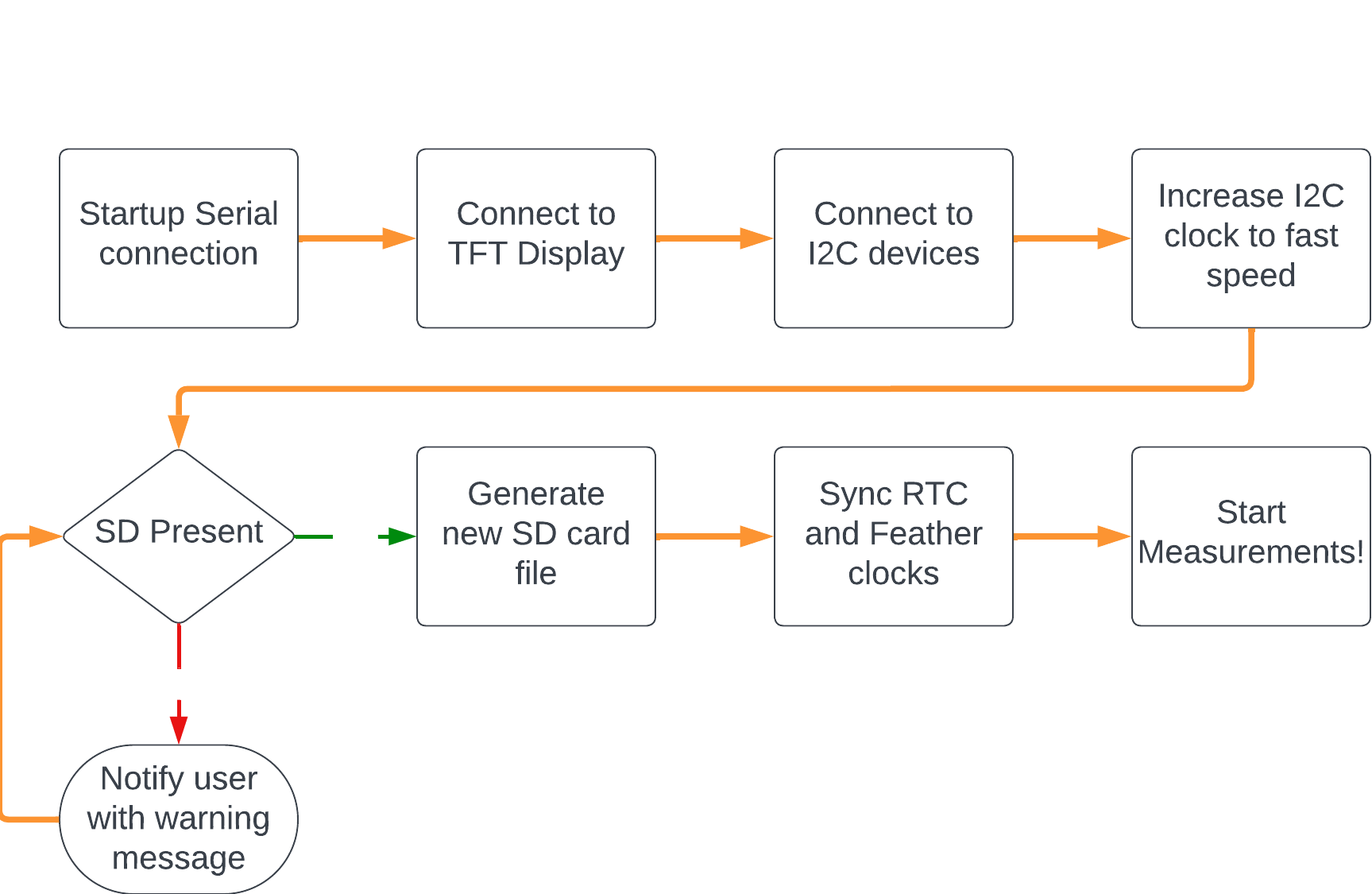 I2C speed correlates with measurement speed
Procedure only keeps newest datafile
Runs when the device is powered on
‹#›
Operating Loop - Measure
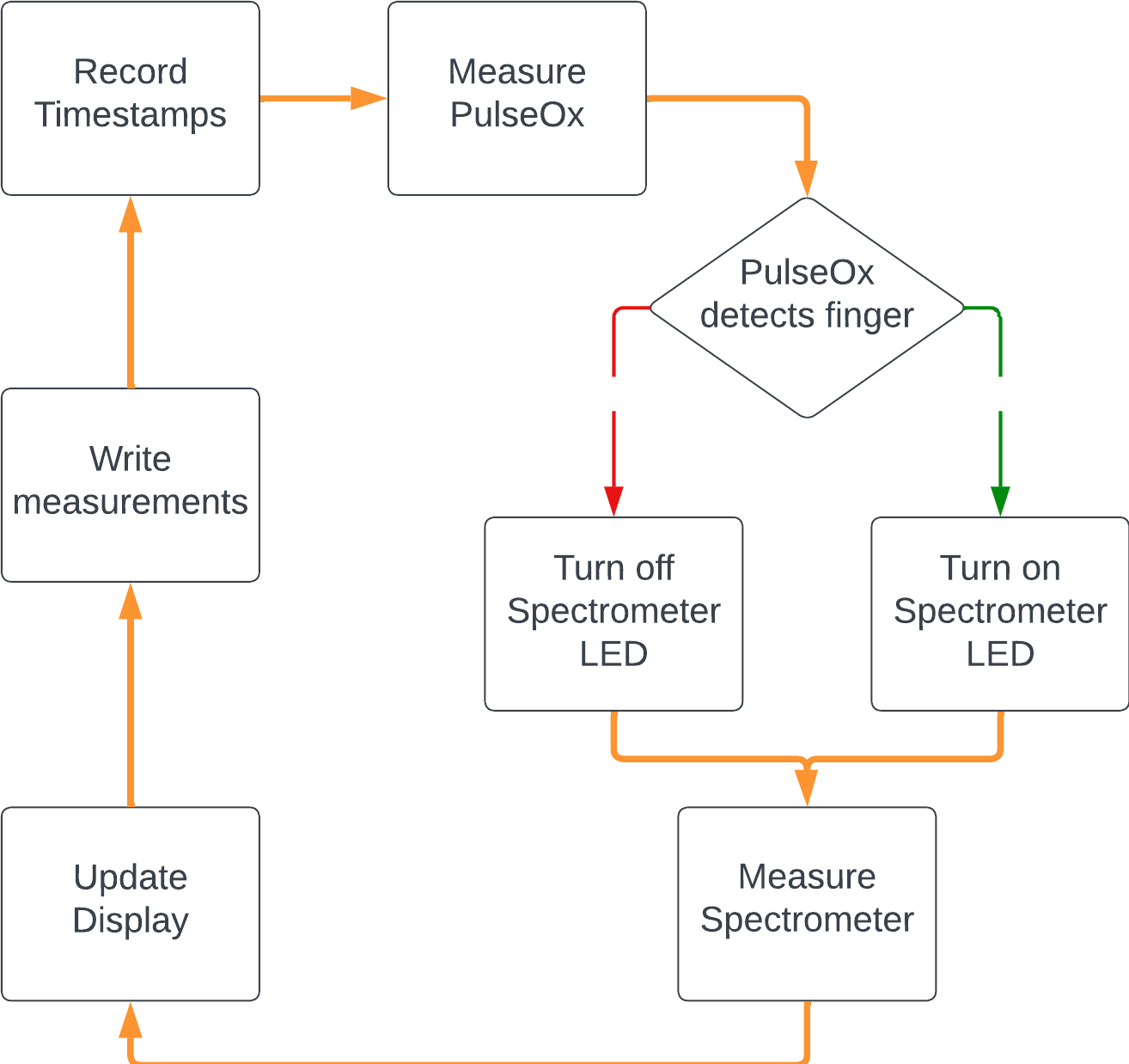 The loop can only function as fast as the slowest part
LED toggle to prevent light in eyes
Repeats until finger is removed
‹#›
Data Acquisition
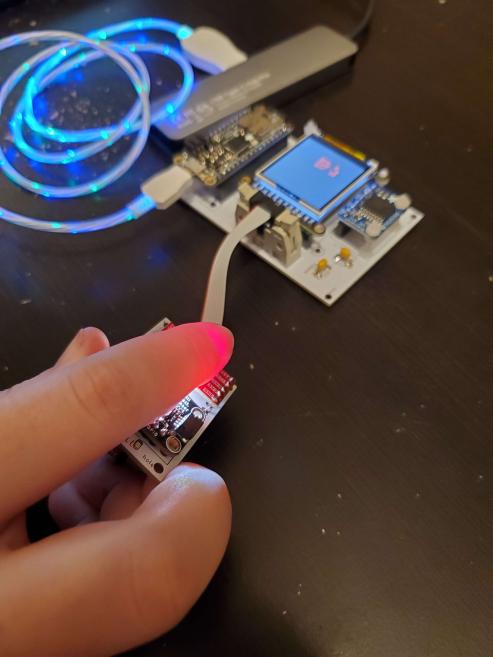 2 minute measurement 
Timer is started when status 3 is achieved and oxygen saturation can be measured
Patient remains generally calm
Right pointer finger is placed with the pulse ox on the far side and the color sensor is closer to user
‹#›
Data Acquisition
SD CSV Structure
Real time clock timestamp
Unix timestamp
Seconds precision
Feather internal clock timestamp
ms precision
Timing Data
11 light channel counts
415 nm - 680 nm
950 nm
Clear (unfiltered)
Flicker detection
Spectrometer Data
Beats per minute
Pulse Ox Confidence
Oxygen Saturation
IR & R Counts
Pulse Ox Status
Pulse Oximeter Data
‹#›
Data & Results
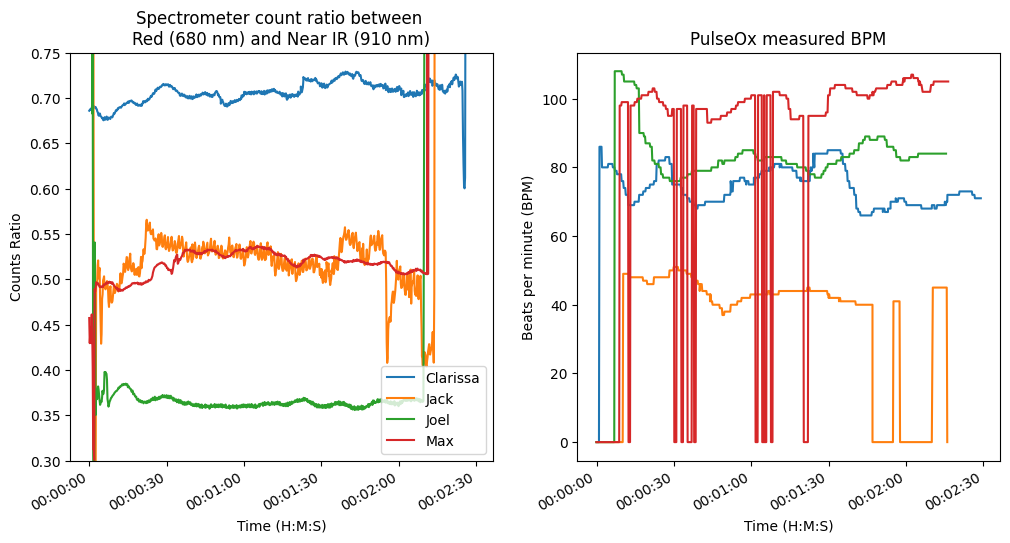 ‹#›
Data & Results
Spectral measures can see heartbeat
Lower heart rates are more clearly defined
Suggests increased speed is required
BPM drops are due to Pulse-Oximeter issue (in discussion)
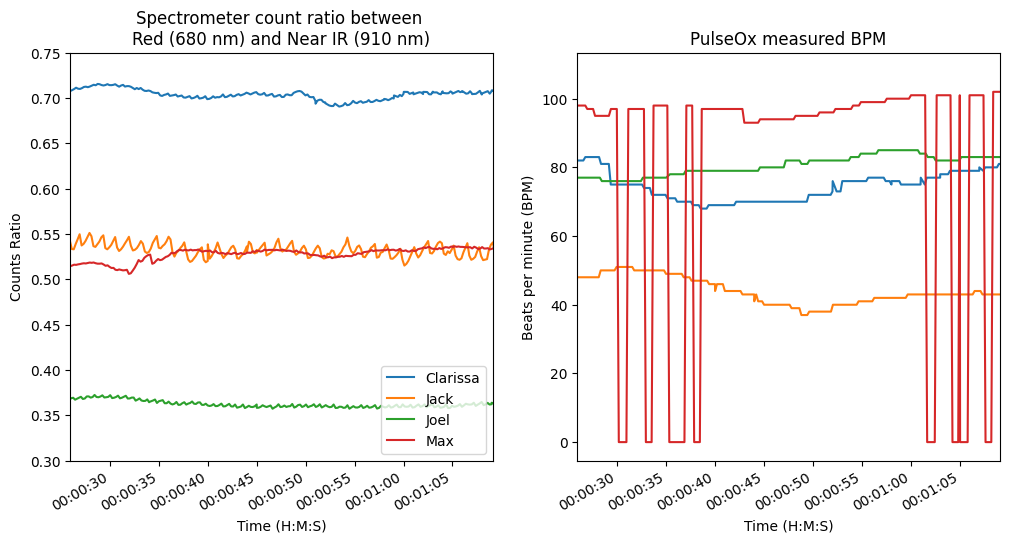 ‹#›
Discussion (measurement speed)
System bottleneck
Pulse Ox 40-60 mps
Spectrometer 9-10 mps
TFT/SD 5 mps
Measurements can only happen as fast as the slowest module
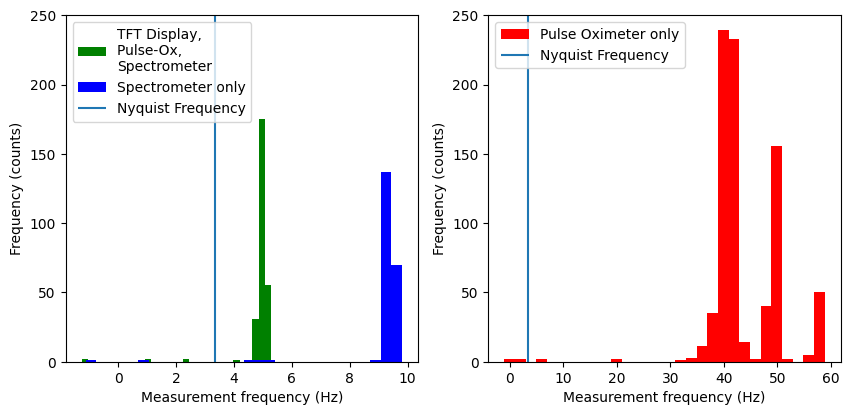 ‹#›
Discussion (BPM dropouts)
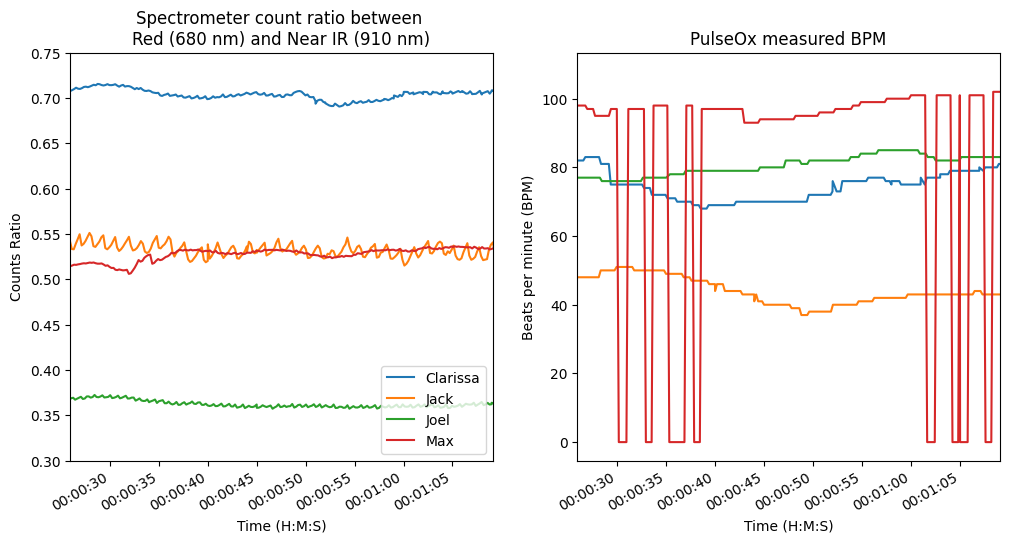 Pulse Oximeter drops measurements due to pressure
Not too much
Not too little
Causes sudden dips in BPM and oxygen measurements
Suggests we need a holder/case for correct pressure
‹#›
Problems on the Horizon
Time sync issues
Data-taking speed
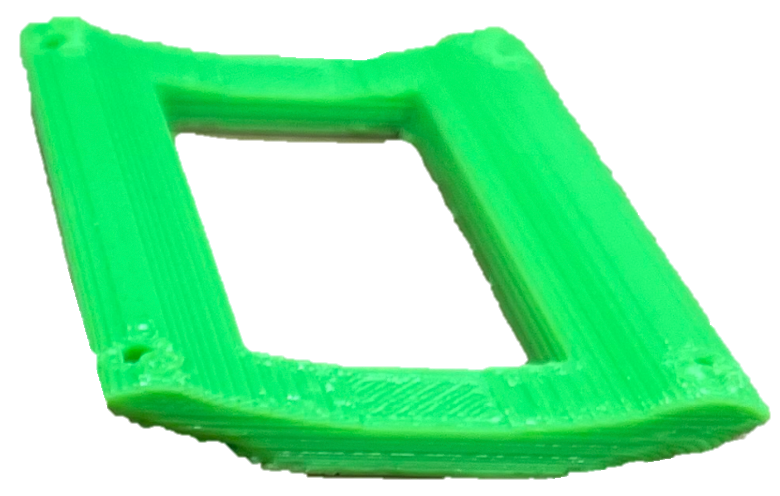 Future Plans
Implement multi-ratio Spo2 algorithm 
Update PCB design
3D printed finger holding case
Sensors
‹#›
[Speaker Notes: Update the PCB design to include holes to attach the finger holding case]
Questions?
Acknowledgements
George Gollin and Yuk Tung Liu 

SparkFun

Carle Medical School
‹#›
Backup Slides
‹#›
Complete 2 Minute Measurements
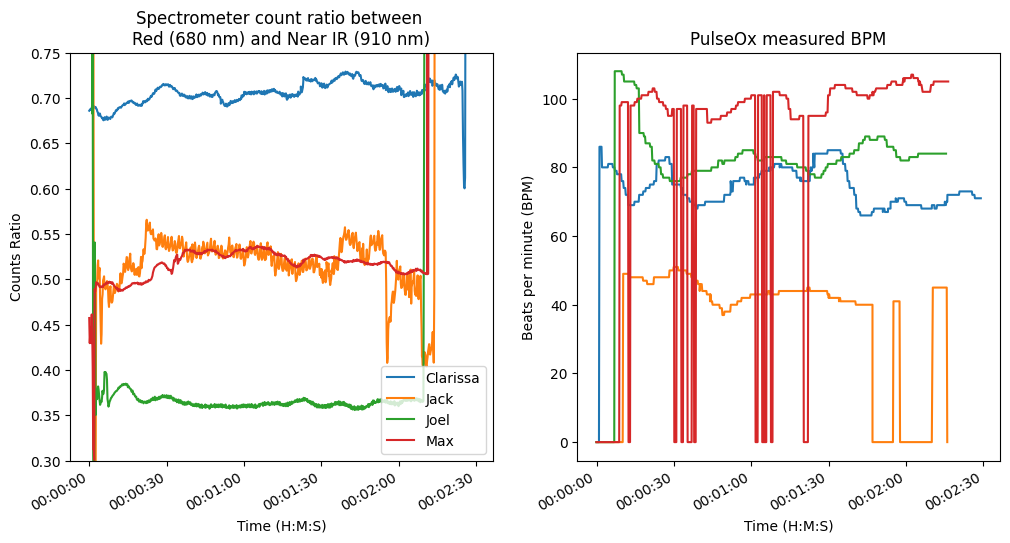 ‹#›
10 channels vs 11 channels
Disagreement between Adafruit and manufacturer
Adafruit: 10 channels
Manufacturer: 11 channels
11 total channels
9 different wavelength bins
415 nm - 910 nm
Unfiltered response (Clear)
Flicker detection (FD)
Detects if the light is flickering
Does this count?
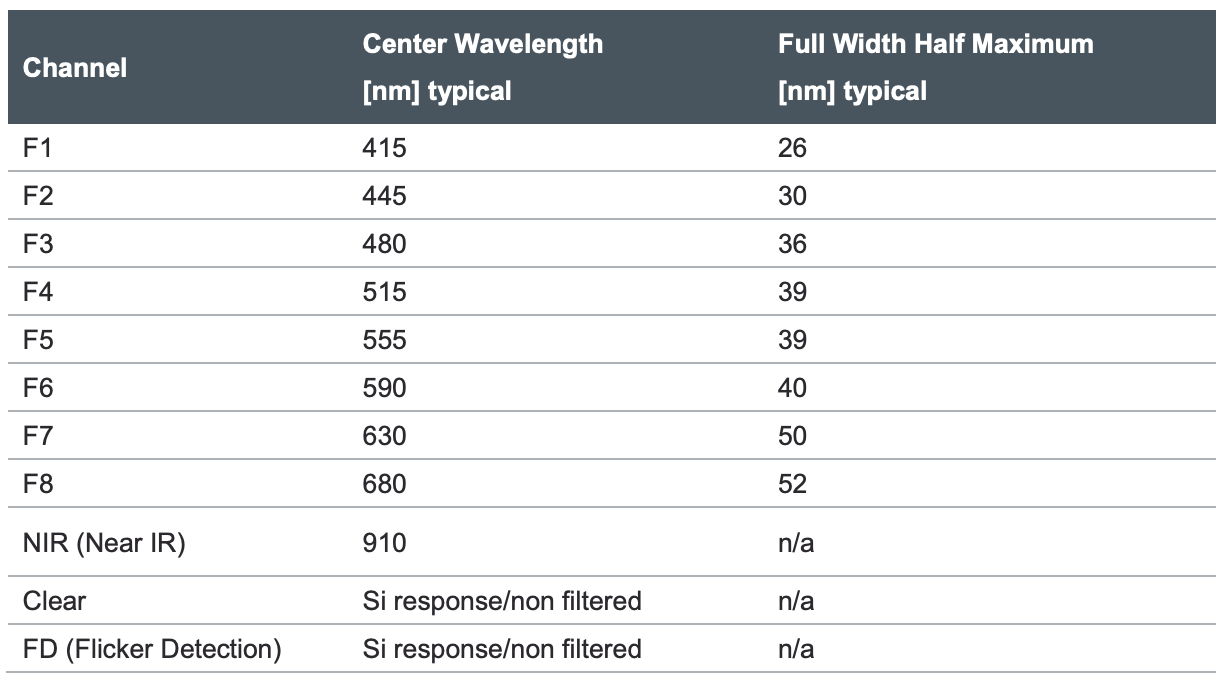 ‹#›